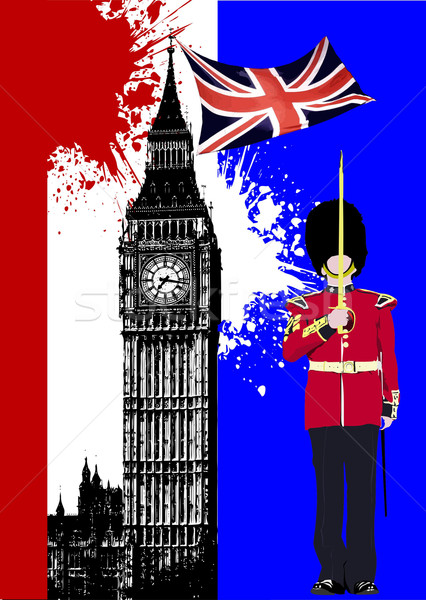 «Some FaCTS about Great Britain»
The 21st of May
Articles with geographical names
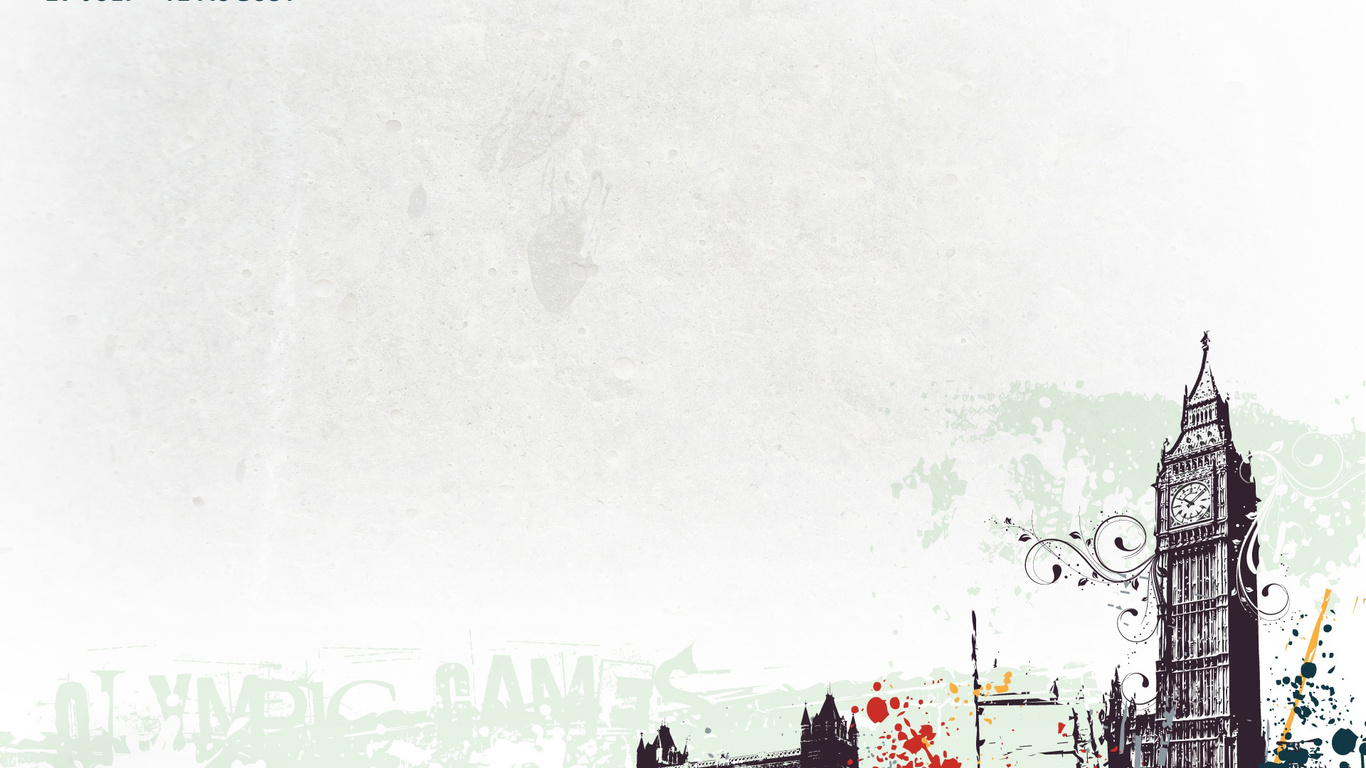 Fill in the Gaps with the/ -
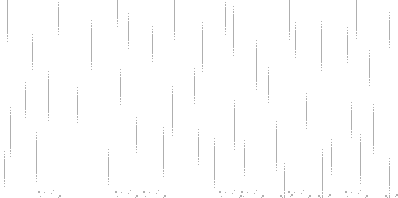 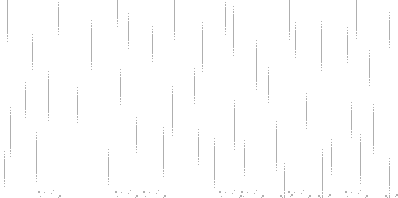 ____Oxford			____English Channel
____River Thames	____UK
____British Isles		____Highlands
____London		____Ben Nevis
____Scotland		____Lake Loch Ness
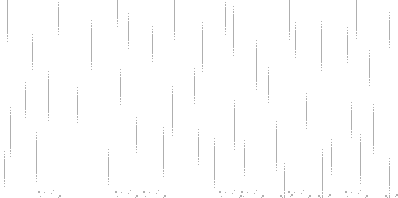 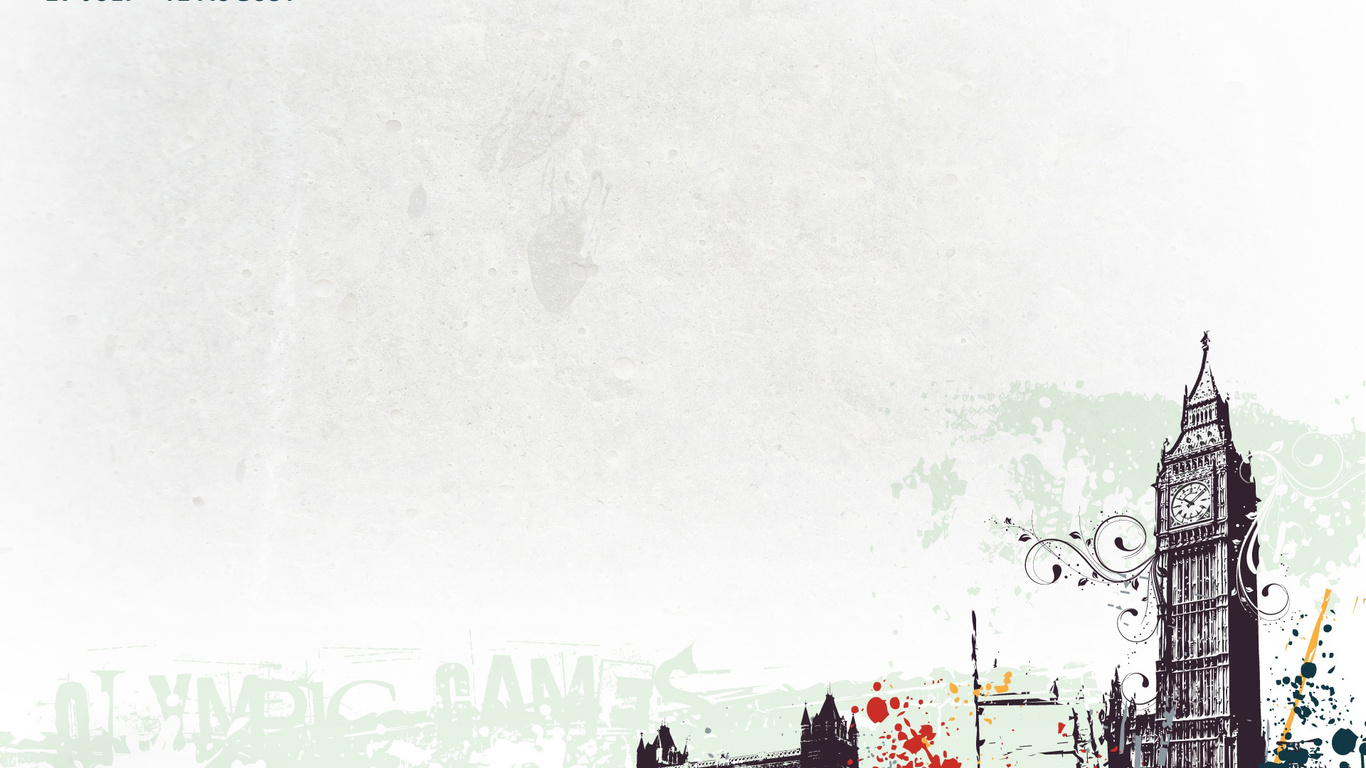 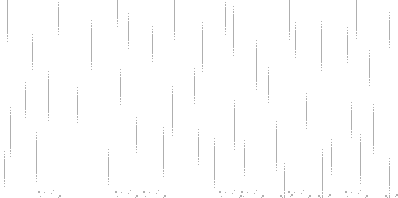 Answers
__-__Oxford			_the_ English Channel
  the_River Thames	 _the_UK
_the_British Isles		 _the_ Highlands
__-__London		 __-__ Ben Nevis
__-__Scotland		 __-__ Lake Loch Ness

0-1 mistakes 5
2-3 mistakes 4
4-5 mistakes 3
6 and more 2
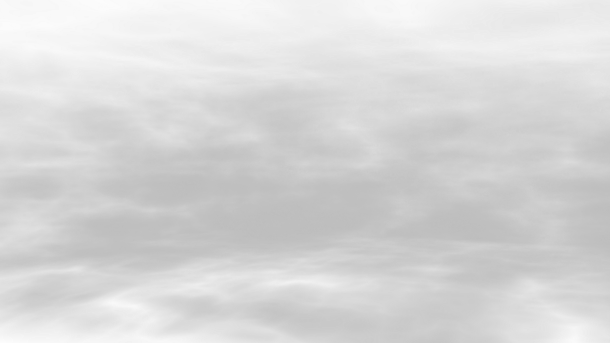 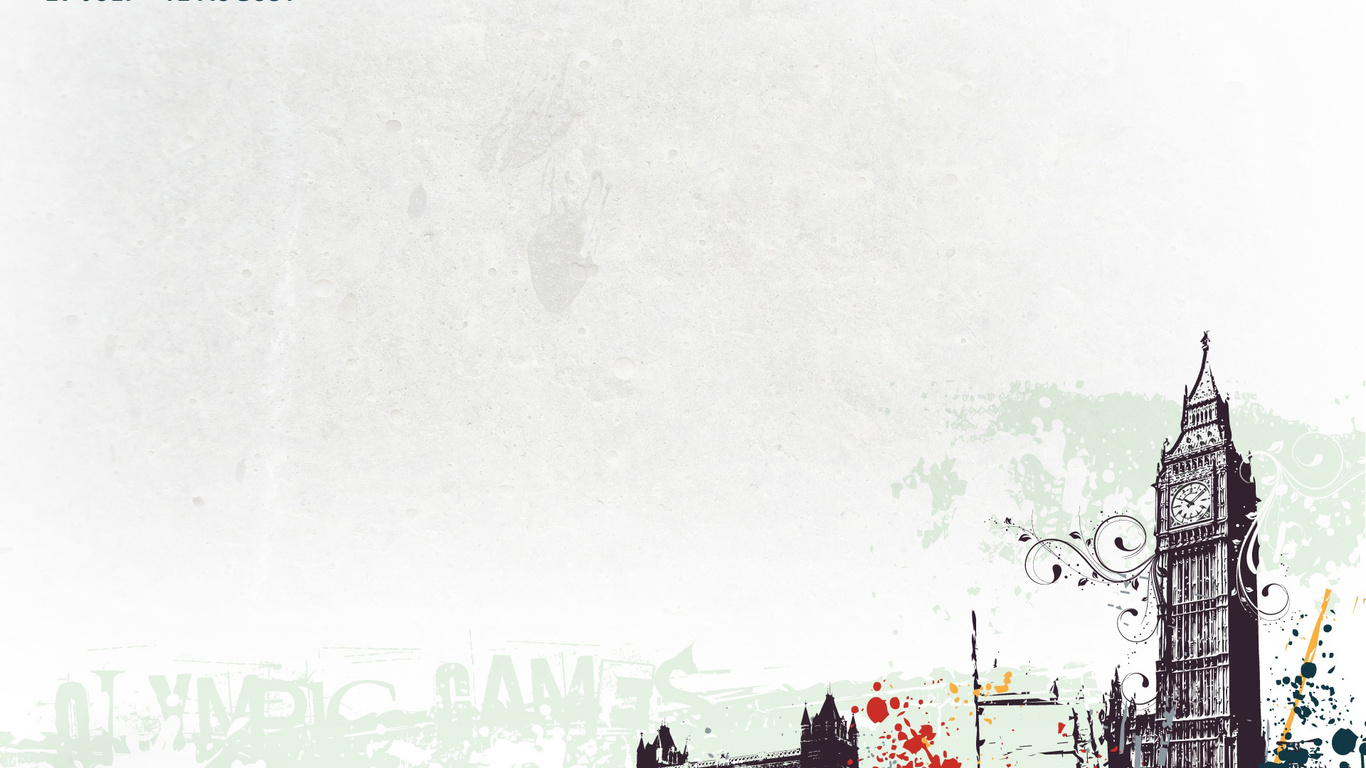 Watch the Video and make the task!
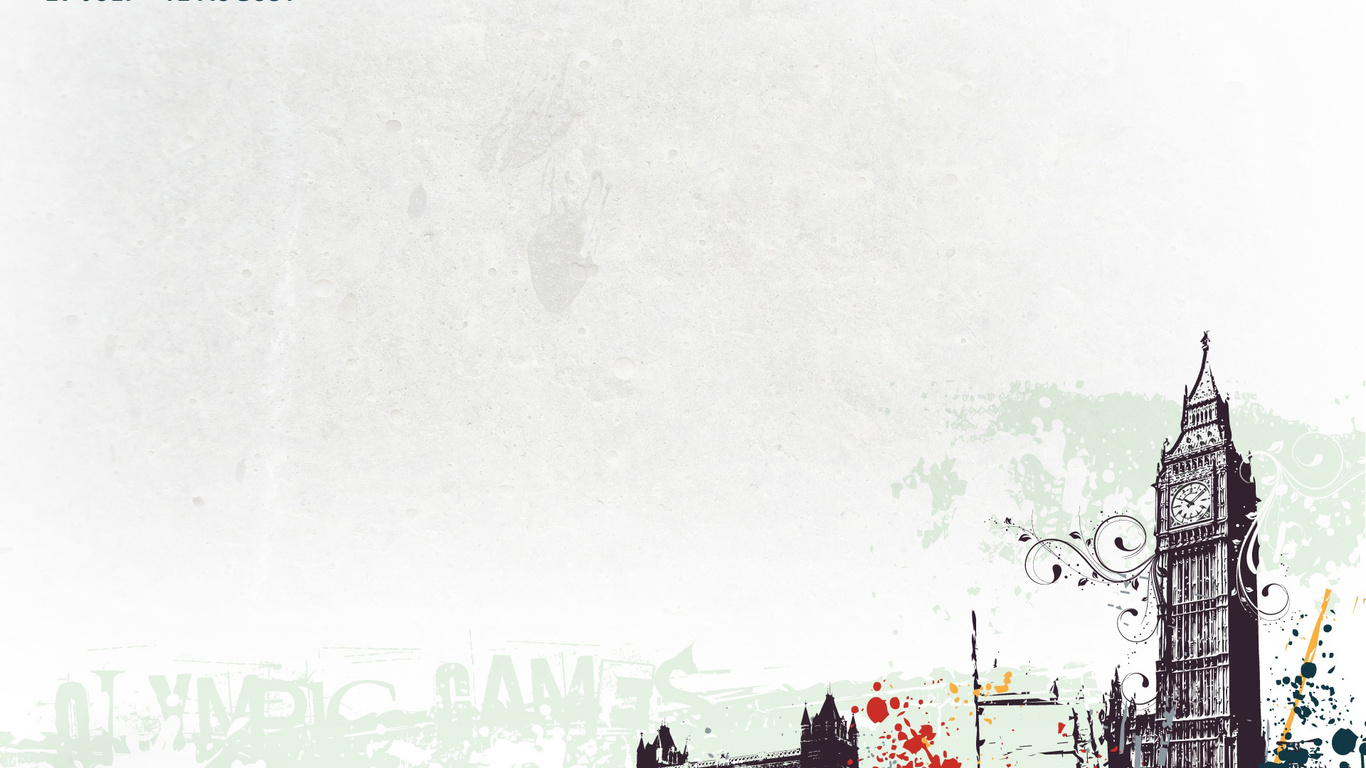 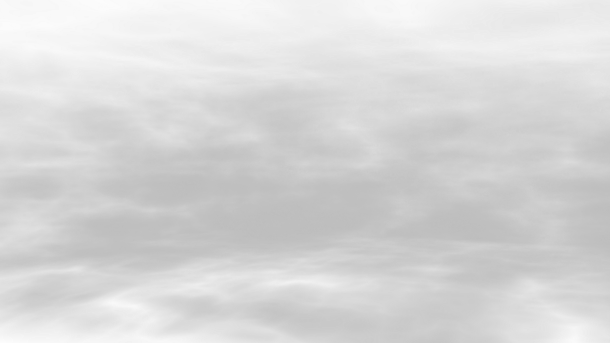 Match the words with their definition
food which is made with cereal usually oats(the oats are boiled in water, milk or broth)
a small round cake that is like bread made from flour, milk and little fat
hard yellow cheese with a nutty flavour
hot dish consisting of fried fish in batter served with potato chips.
dish for breakfast consisting of fried eggs
traditional Scottish dish –stomach of a sheep stuffed with a mixture of chopped sheep’s heart, liver and lungs, onions, fat and seasoning
Fish and chips
Cheddar
Bacon and eggs
Scone
Haggies
Porridge
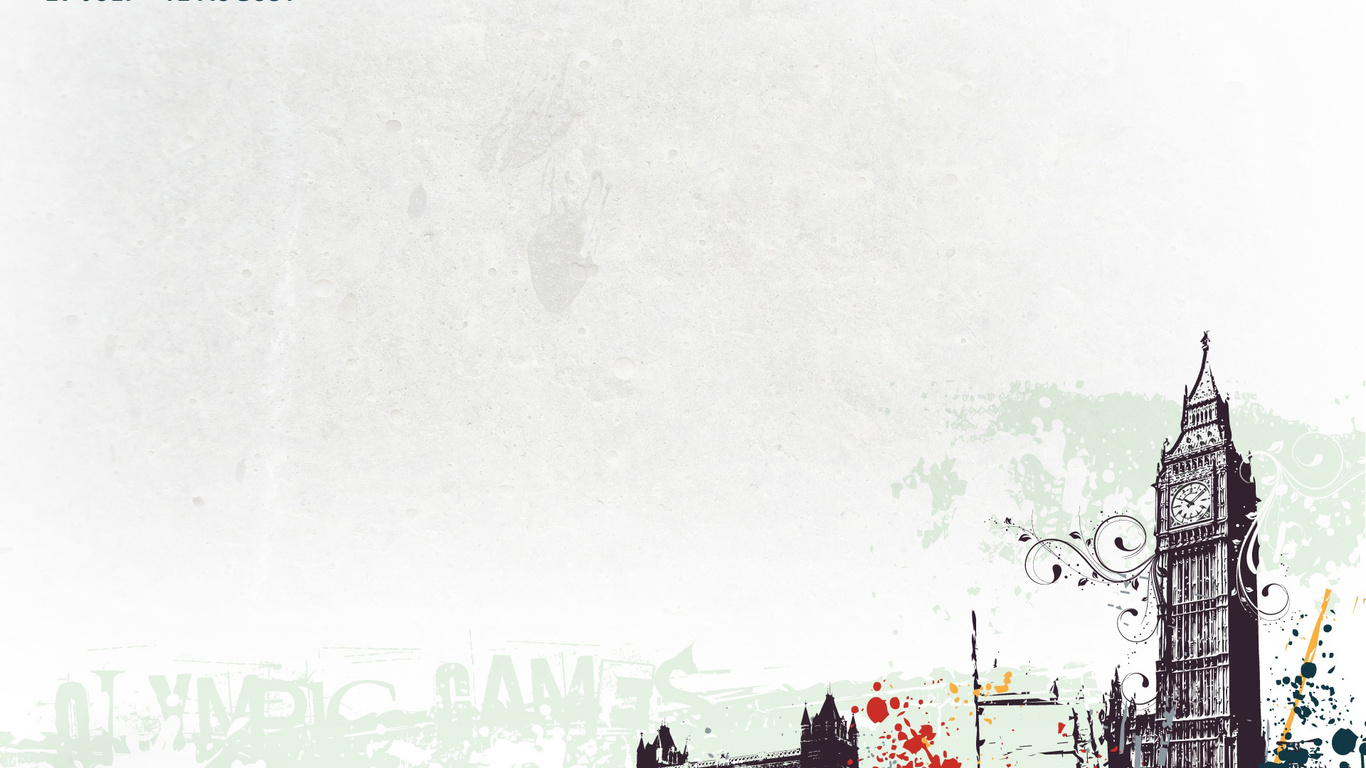 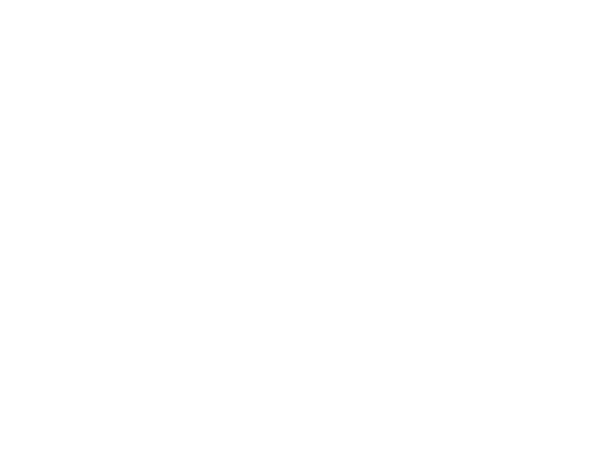 What is the Name of the British Flag?
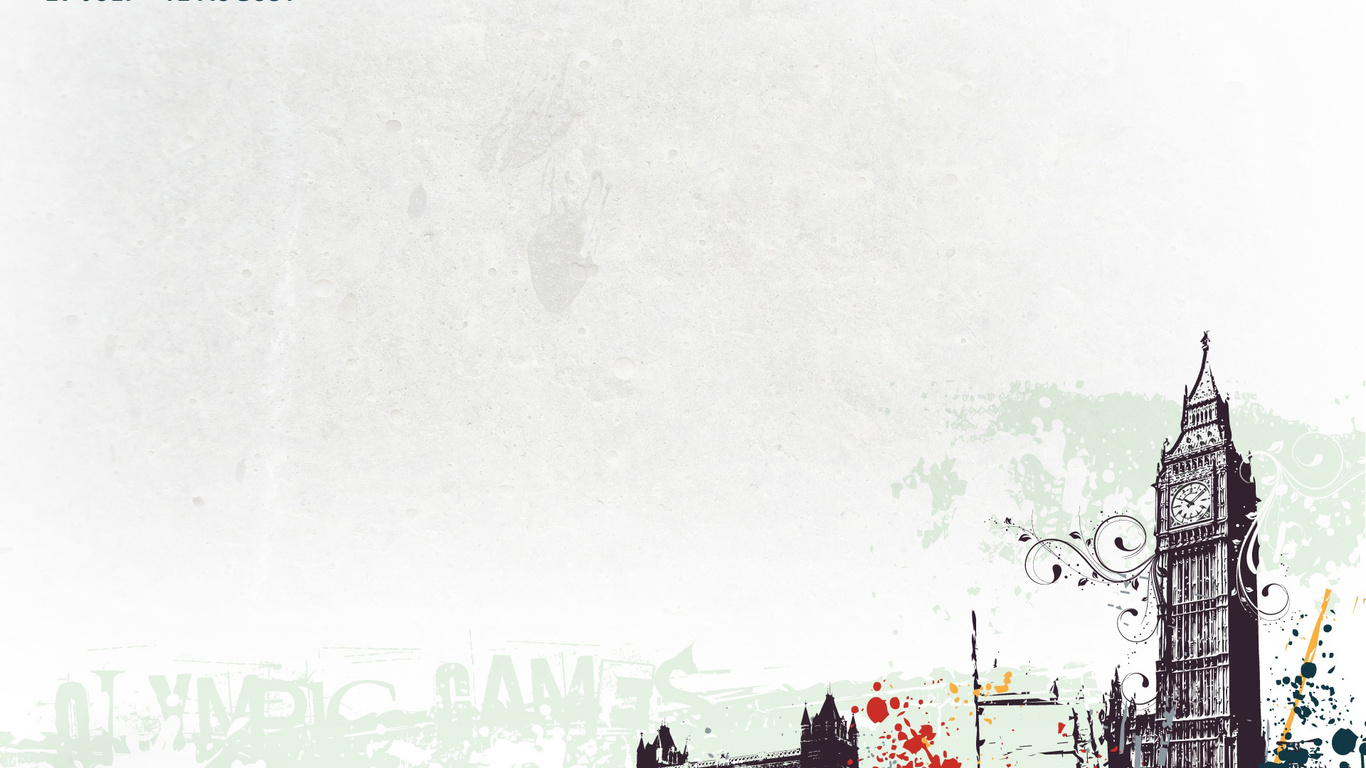 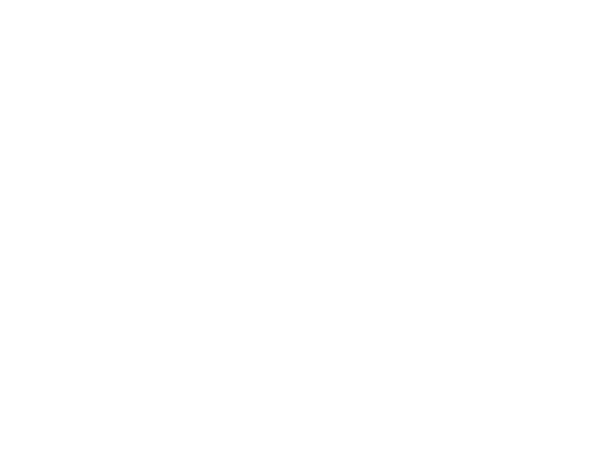 Call the name of this construction!
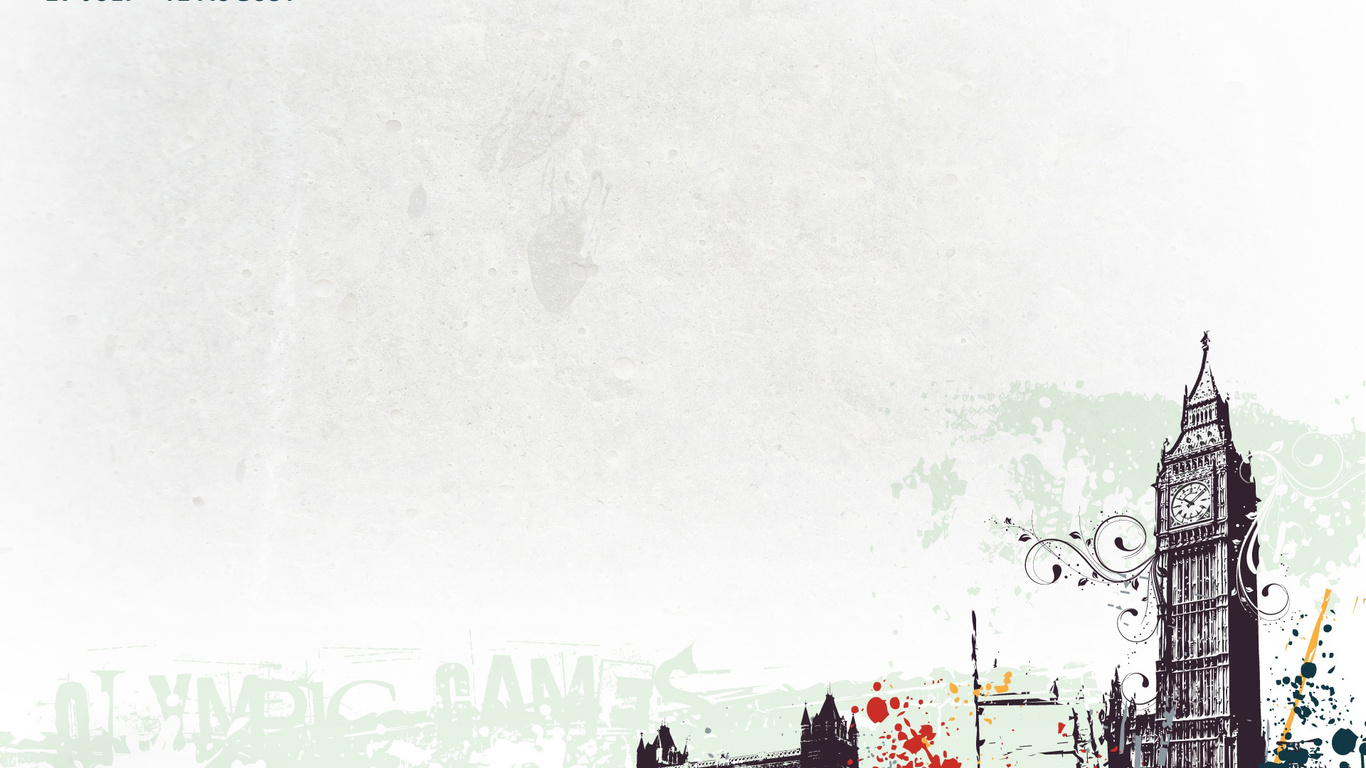 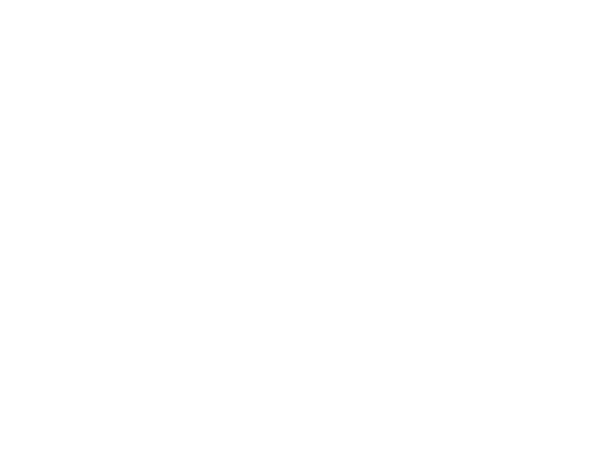 What is the Name of official residence of Queen Elizabeth II?
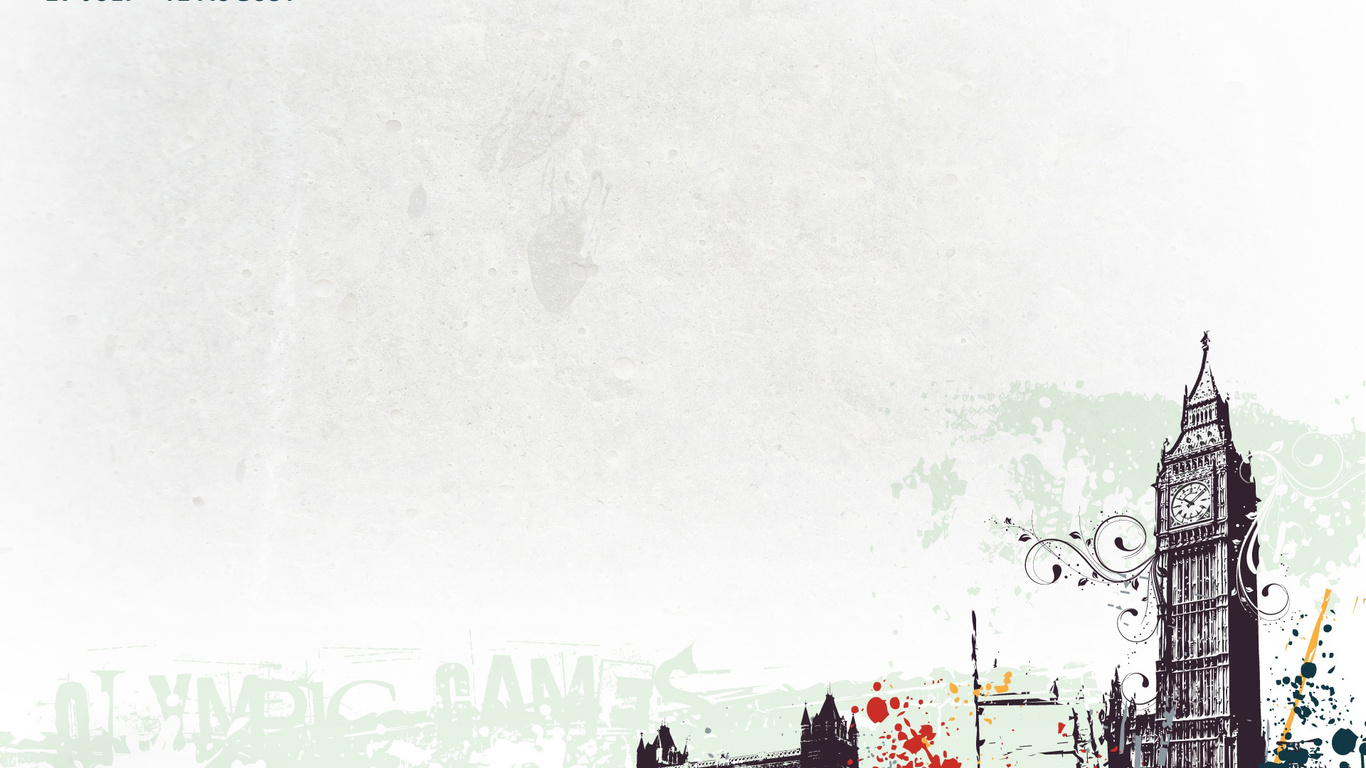 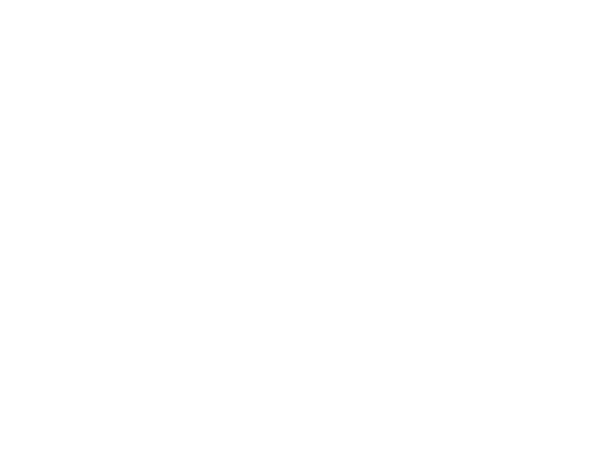 Call the Name of a giant observation wheel!
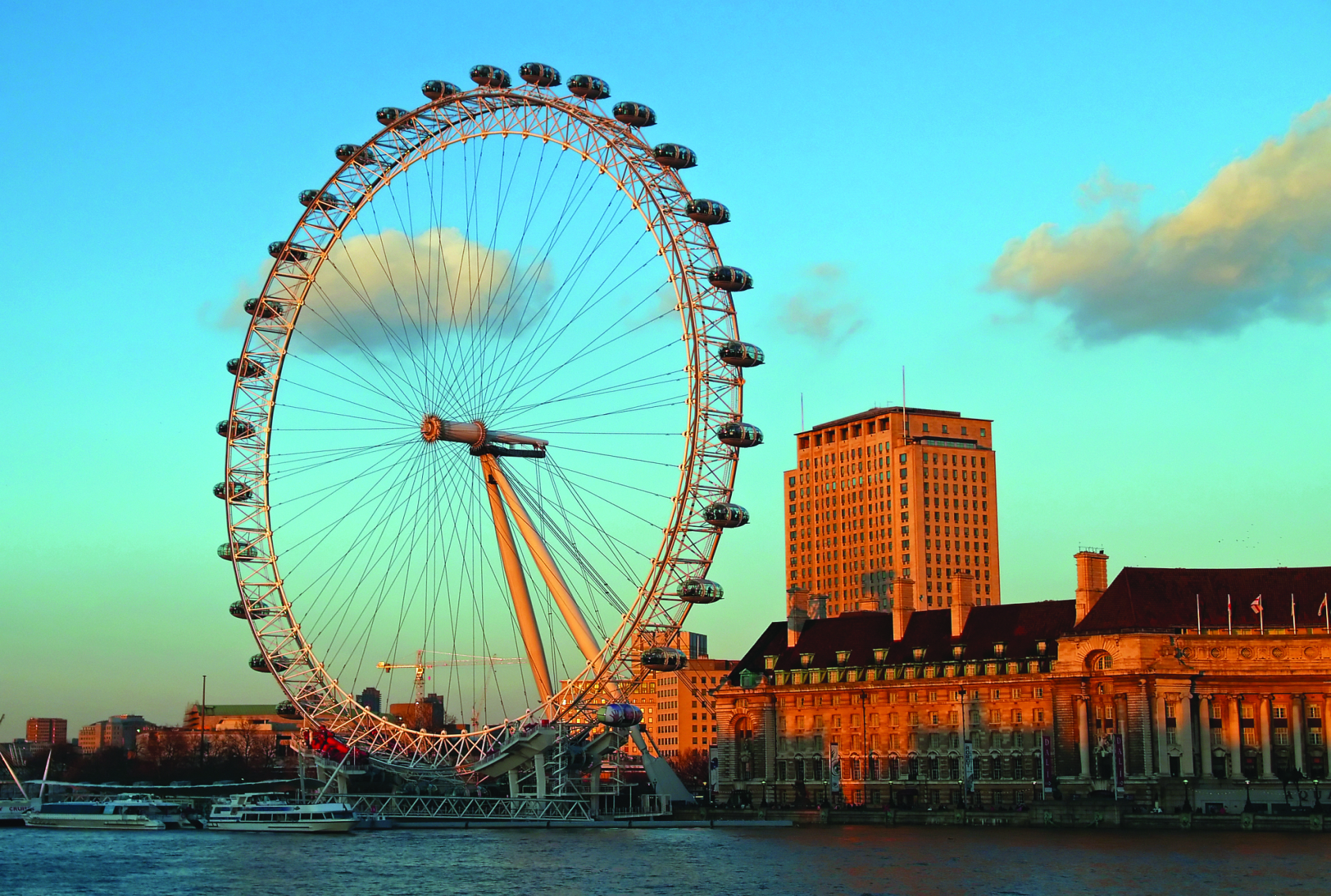 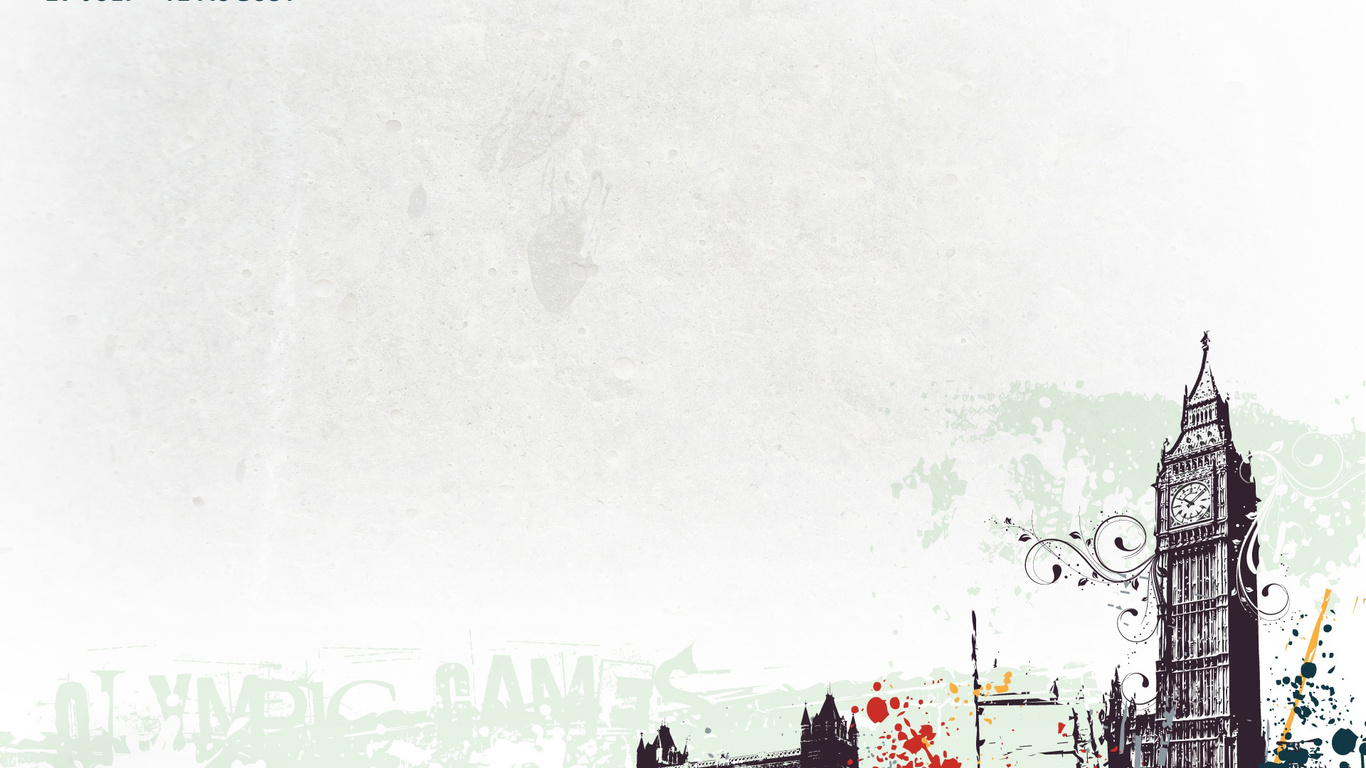 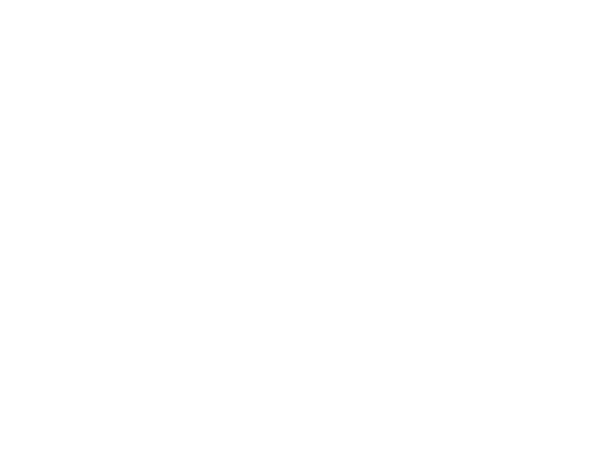 This bridge crosses the River Thames and became the iconic Symbol of London
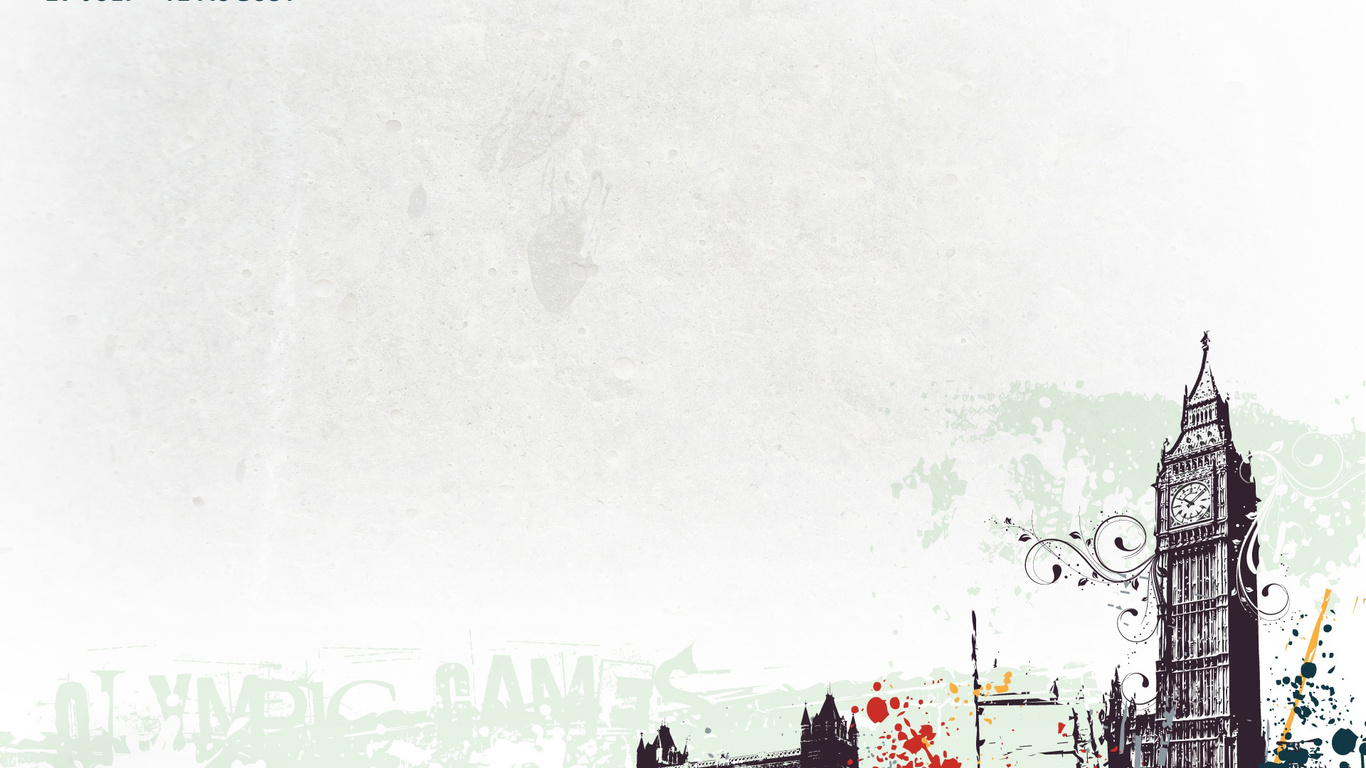 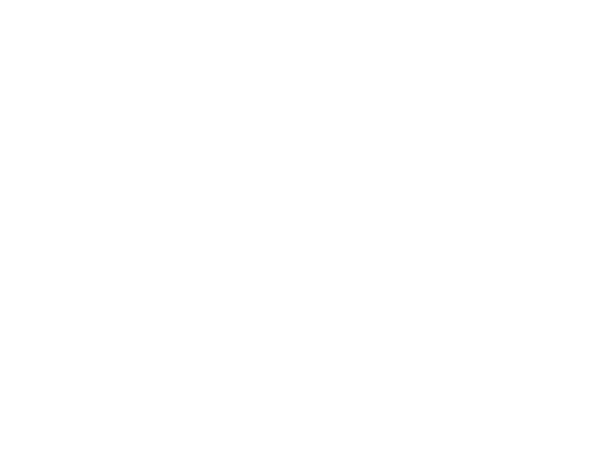 How was used the Durham Cathedral in the cinema industry?
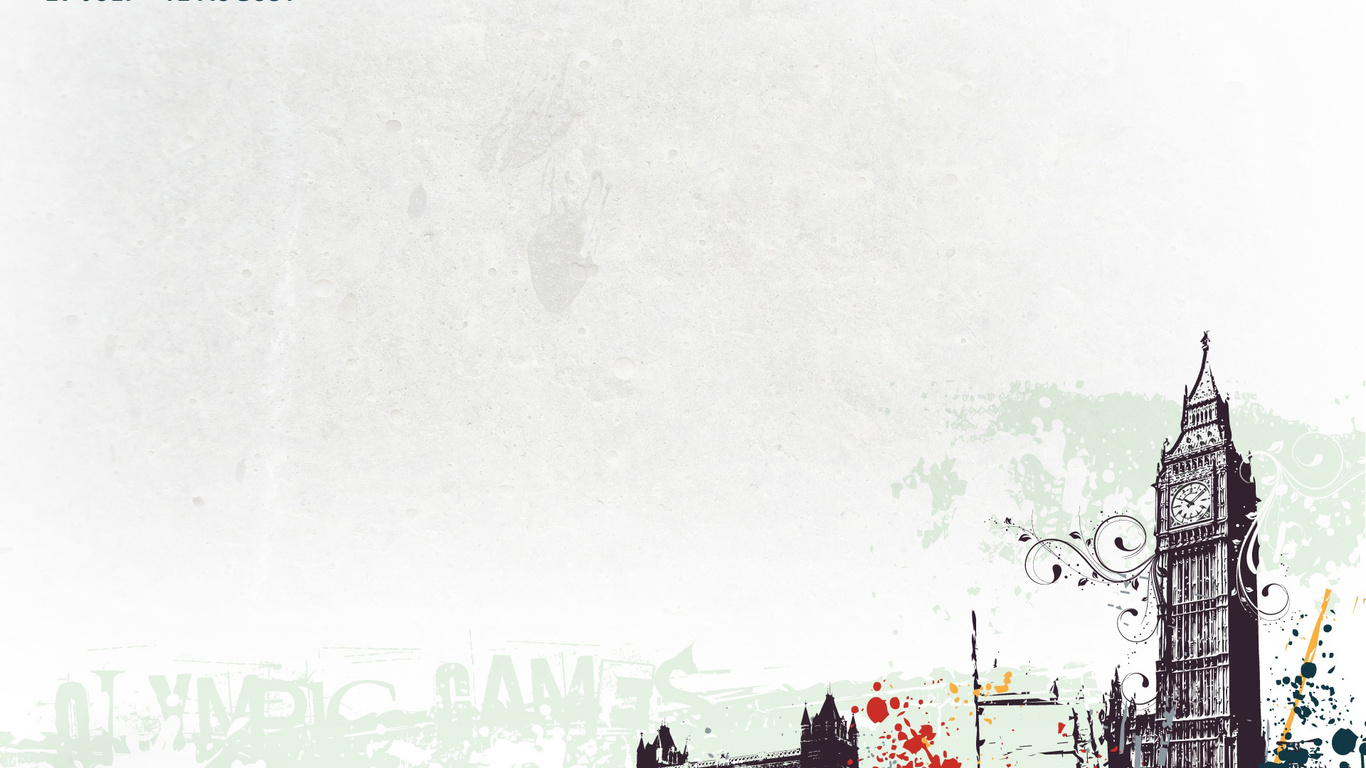 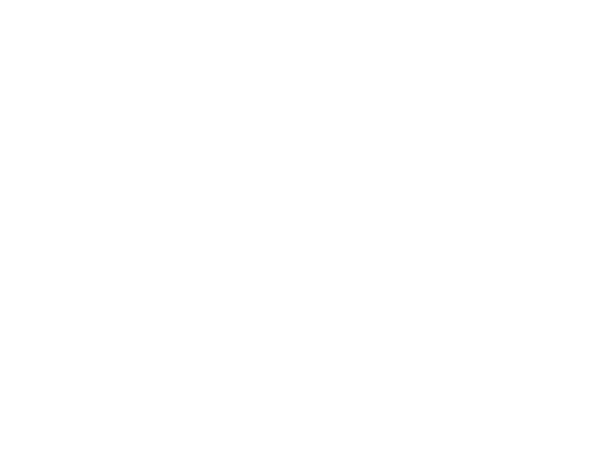 Make a Presentation  of Great Britain
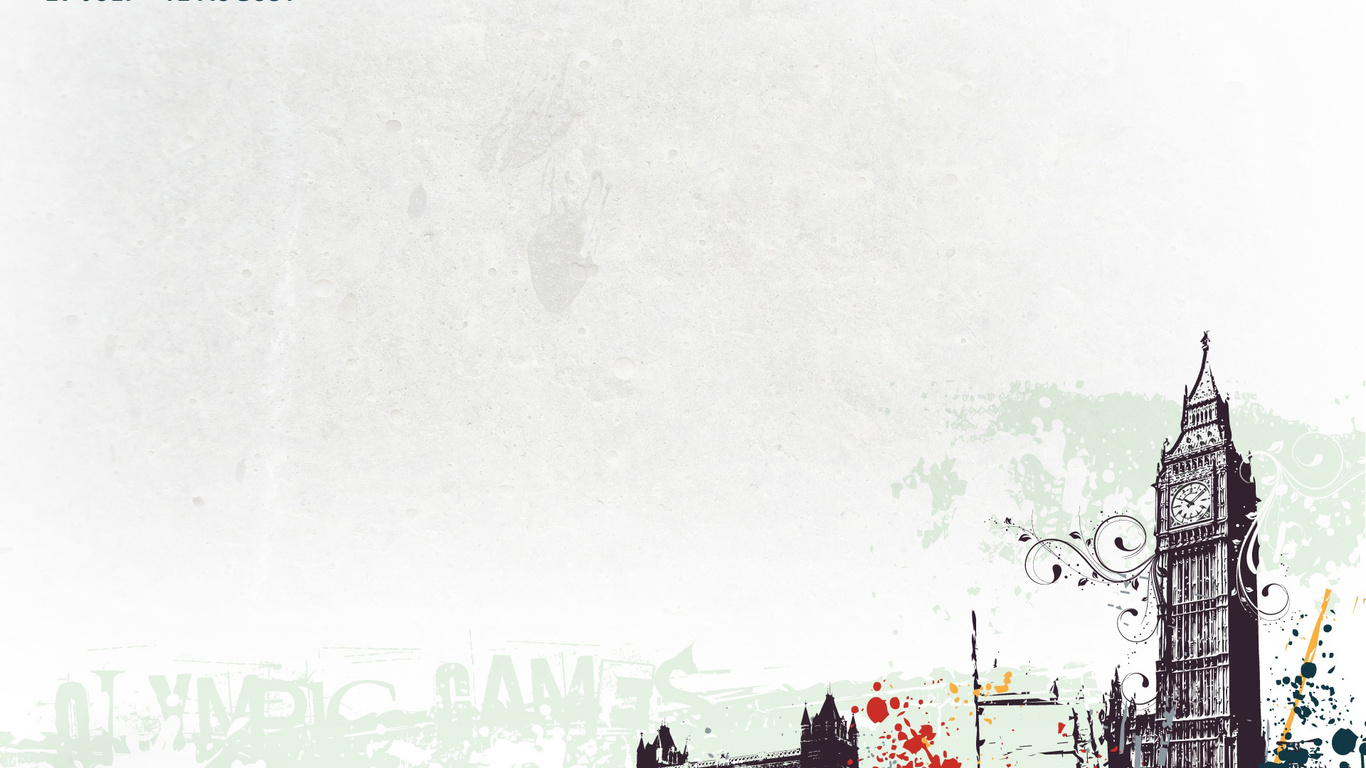 Please answer following questions!
What difficulties did you come across during the lesson?

Would you  like to get the lessons in such form?

How can you characterize the lesson in one word?
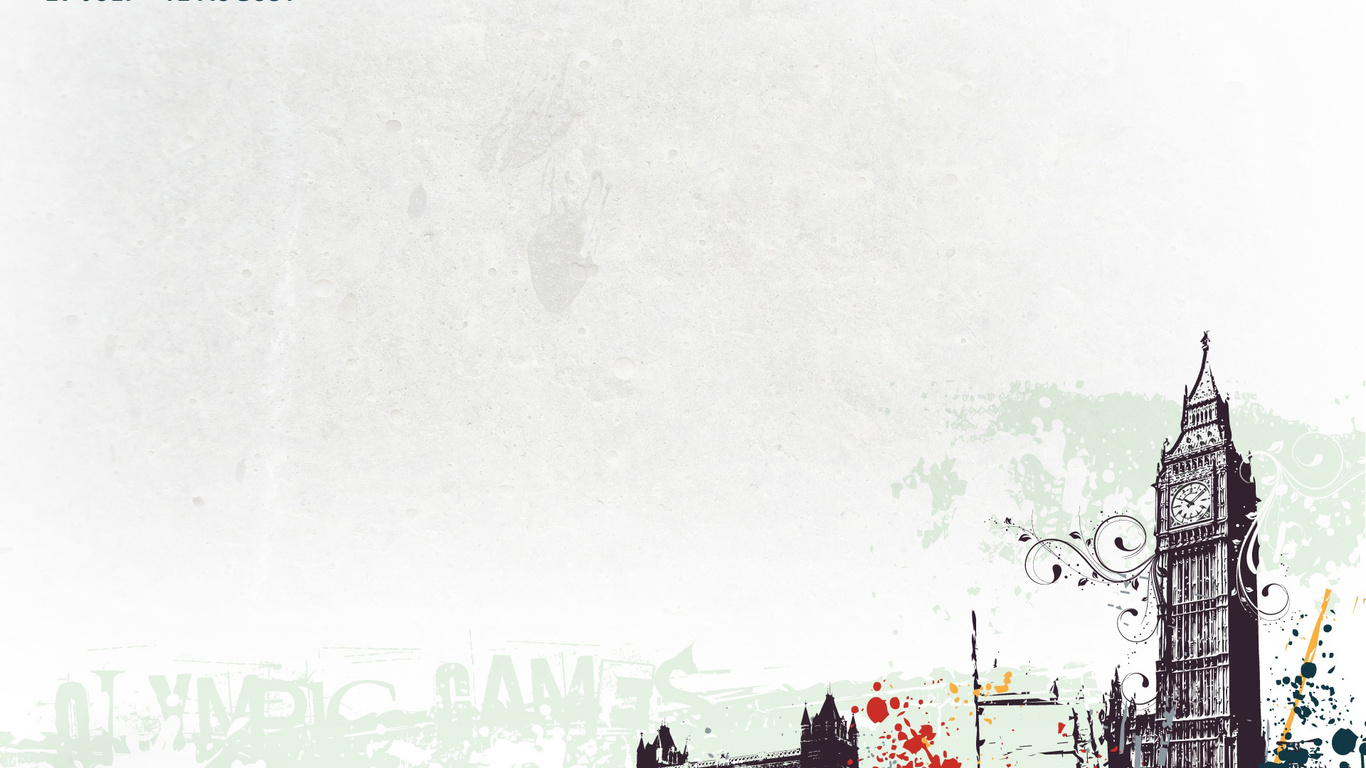 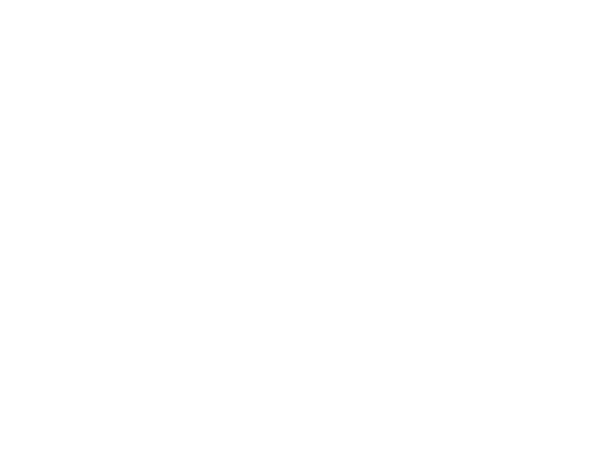 Home task
Find information and prepare a report about places of interest in London

Find a video to the topic “Great Britain”, “Cities of Great Britain”
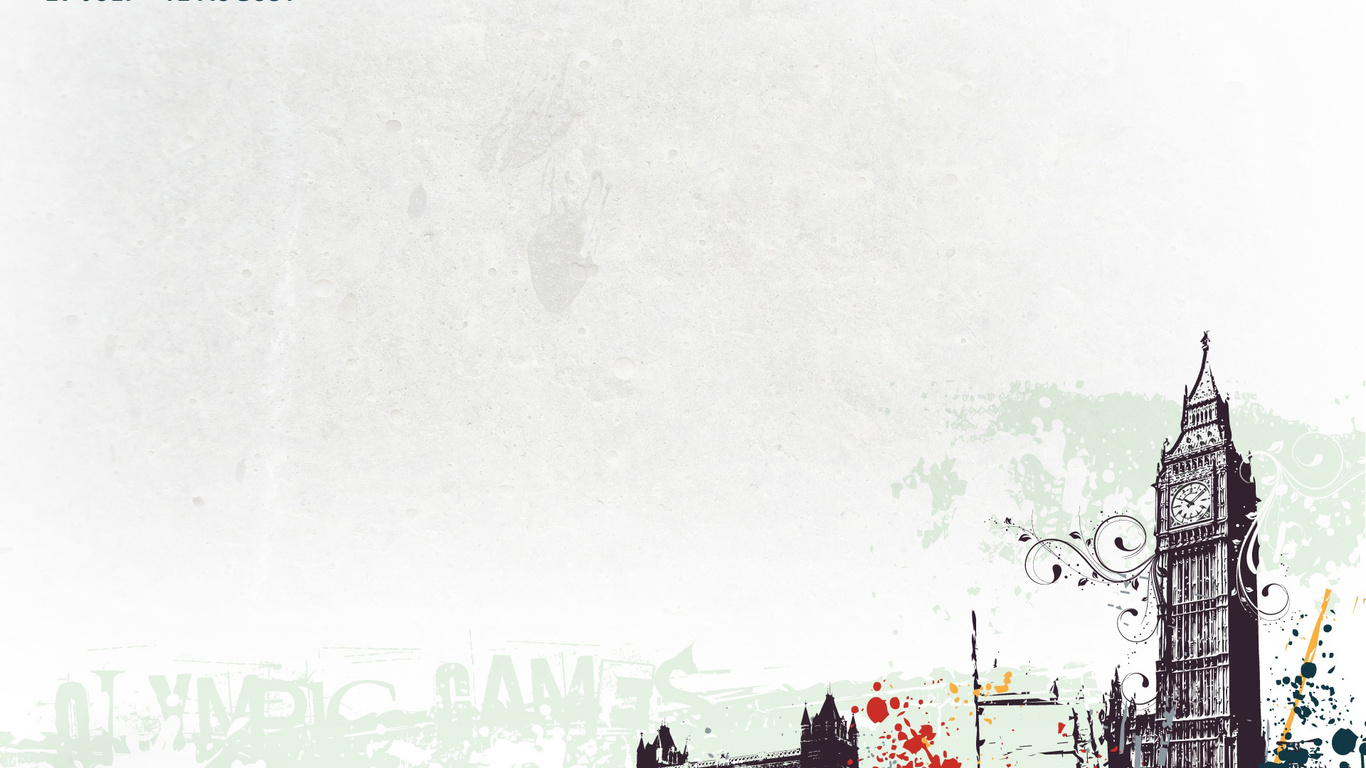 Thank you for your attention